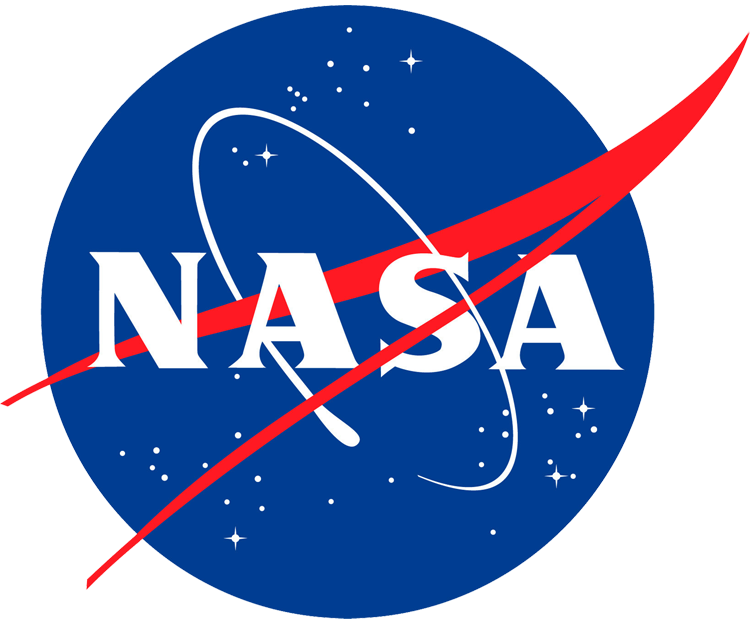 Focal Plane Actuation to Achieve Ultra-High Resolution on Suborbital Balloon Payloads
Mentor: Dr. Paul Scowen
Graduate Student: Alex Miller
Undergraduate Students: Jake Trahan & Ravi Prathipati
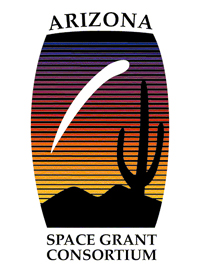 Raquel Camarena
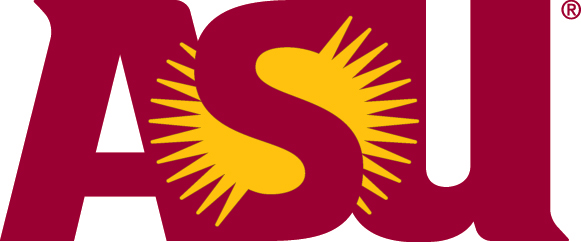 Motivation
High resolution planetary images 

Fraction of the cost

Remove jitter movement
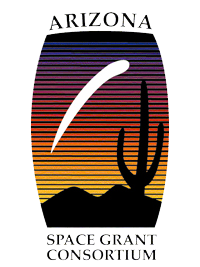 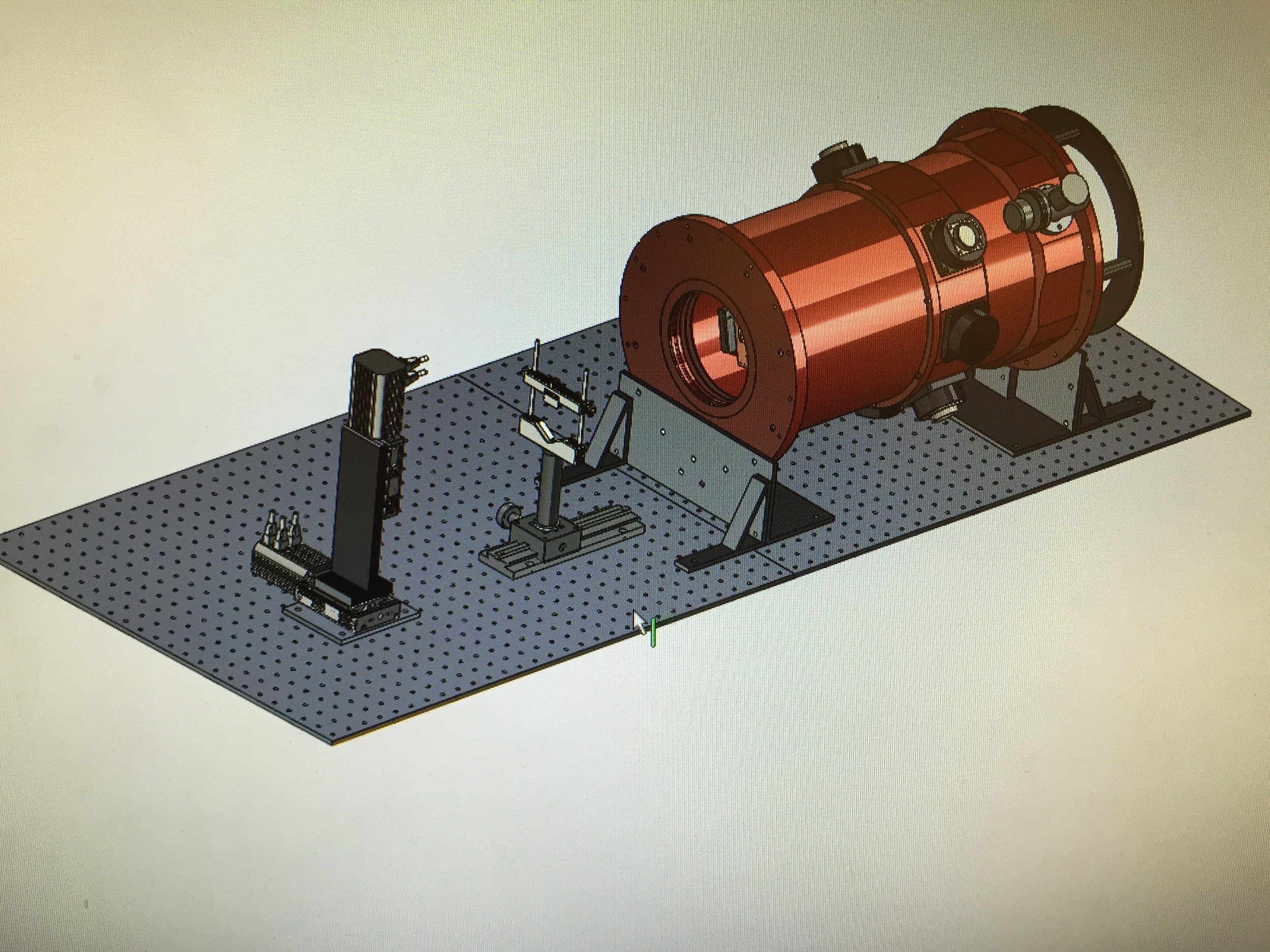 Optomechanics
Charged-Coupled Device (CCD)
Properties
Characterization
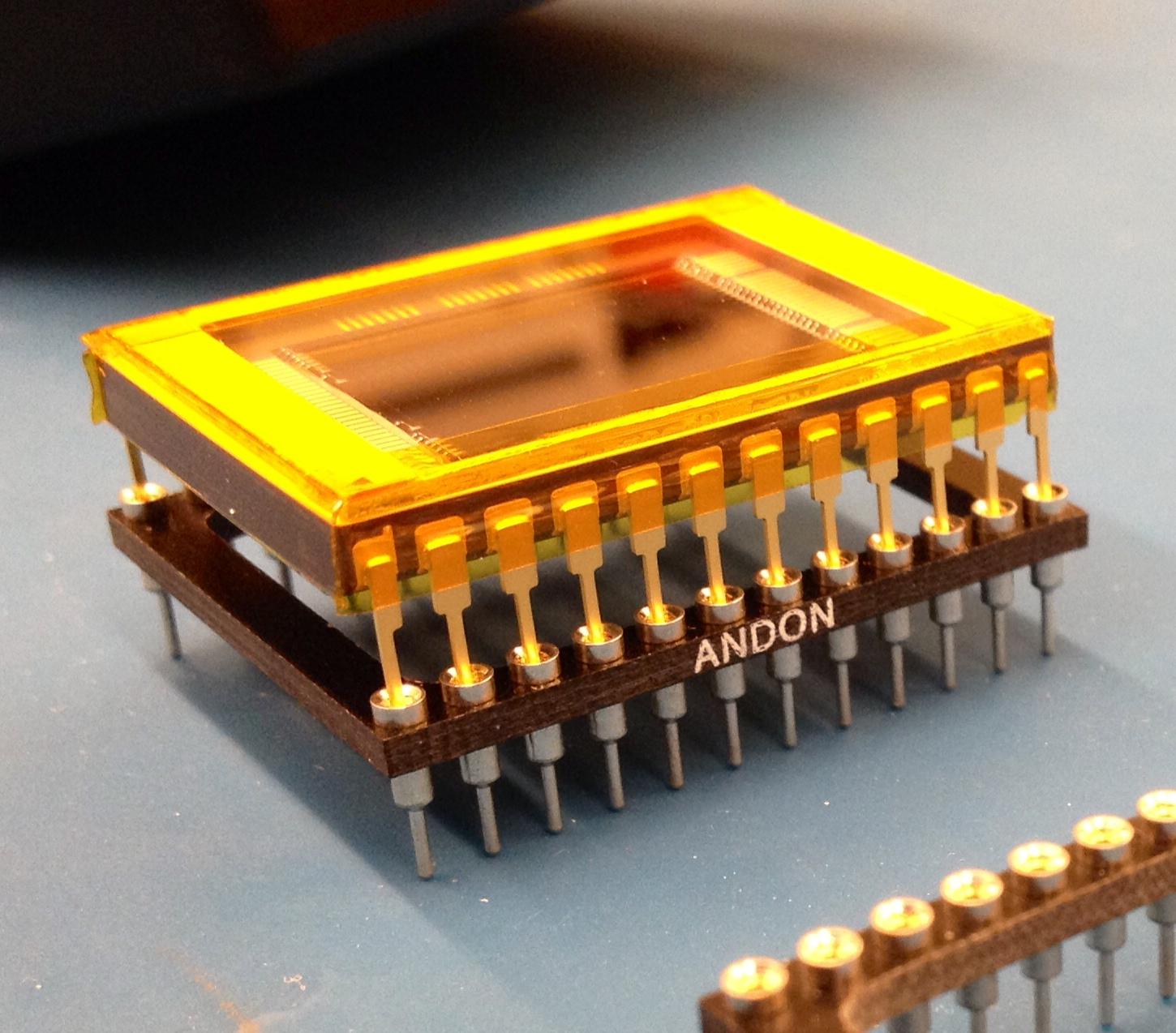 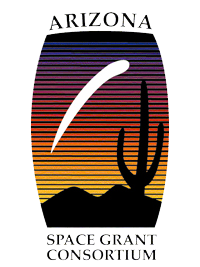 How Does a Charged-Coupled Device Work?
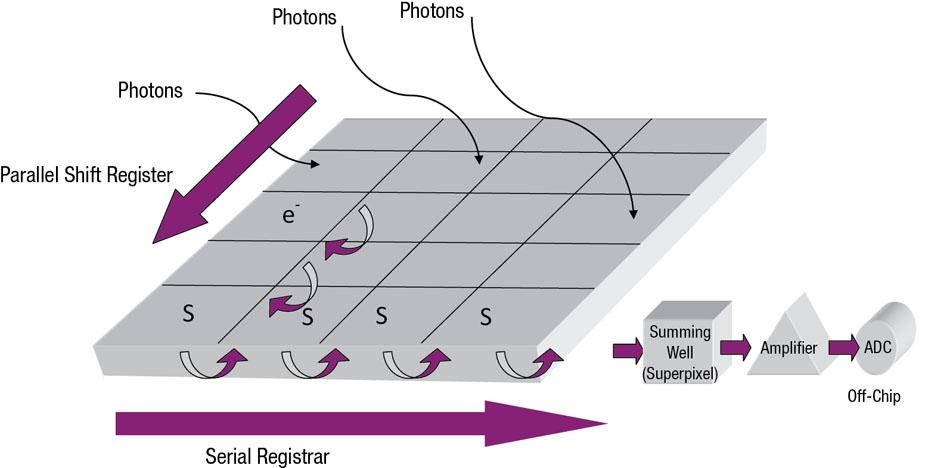 Signal-to-noise ratio

Sensitivity
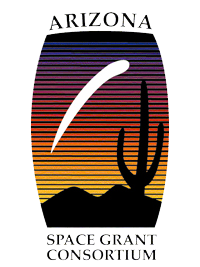 http://apps.thermoscientific.com/media/BID/CELL/Images/Fig2-readout-CCD-03-lg.jpg
[Speaker Notes: Explain the water conveyer belt analogy and explain the characteristics of a CCD and how they differ based upon signal to noise ratio and sensitivity (amount of photons)]
Characterization
Read noise
Bias frames
Electronics

Flat Field
Pixel sensitivity
usually 98-102%
pixel uniformity
Quantum Efficiency 
% number of incident photons converted to recorded electrons
Type of CCD
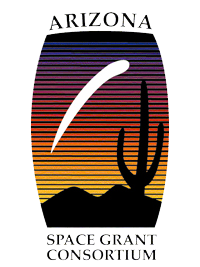 [Speaker Notes: I will talk about how read noise are depicted bias frames. I will then speak about the purpose of flat fields and how they represent pixel sensitivity. A normalized flat field is when all pixel values are converted to a percentage from 0-1. The normalized flat field is used to adjust the final data so that all of the pixels are uniform with respect to each other. I will then explain the importance of quantum efficiency and how it changes between each CCD and why we characterize]
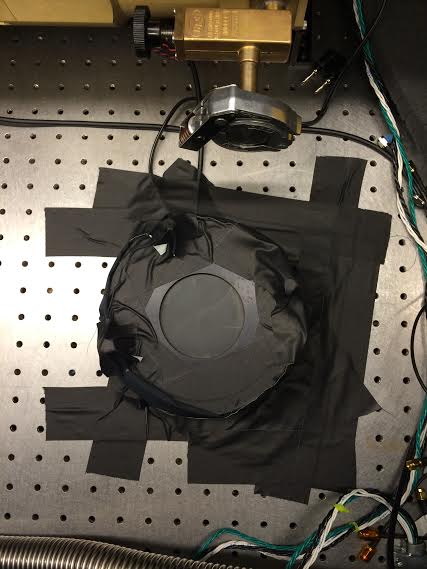 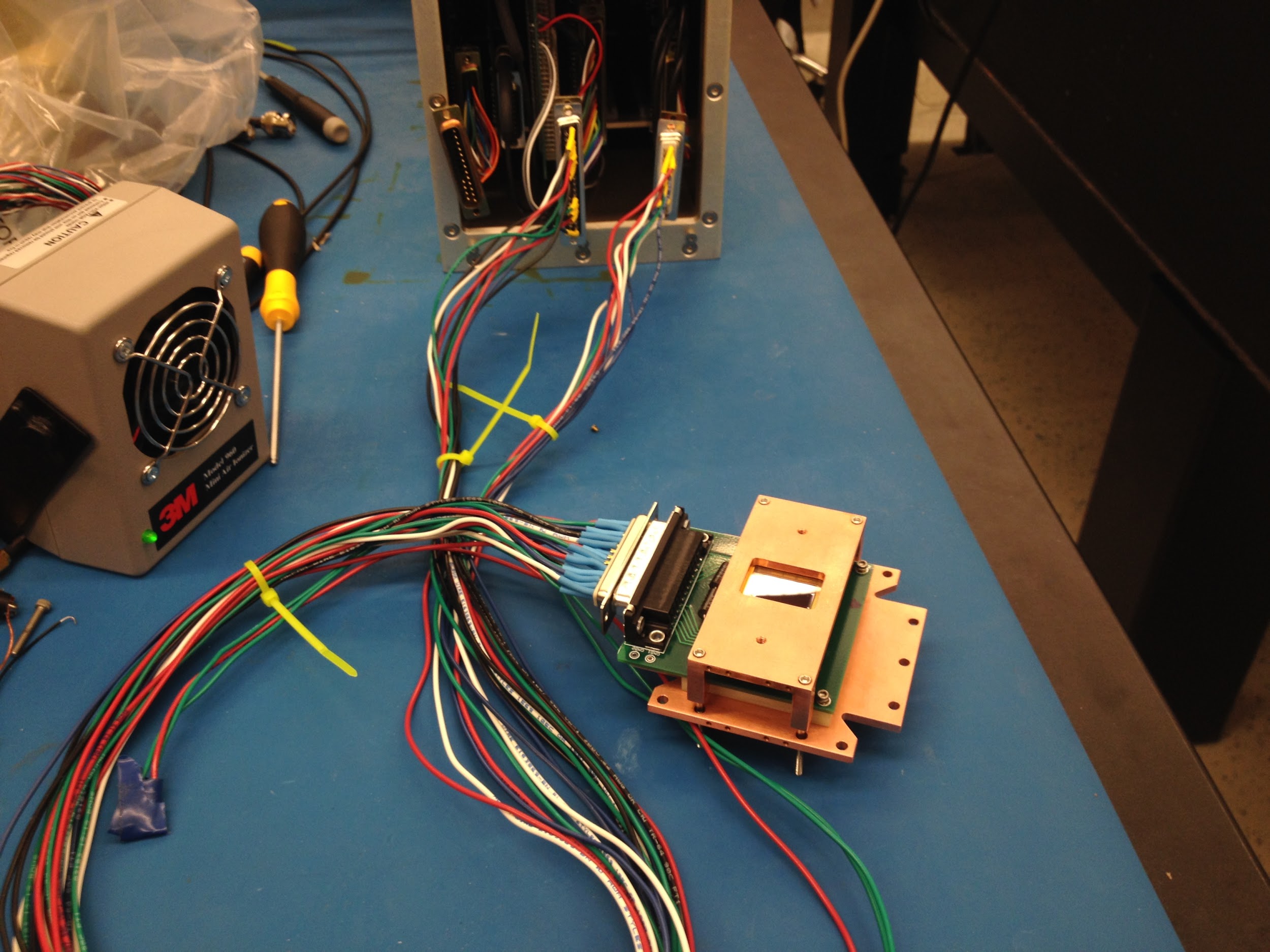 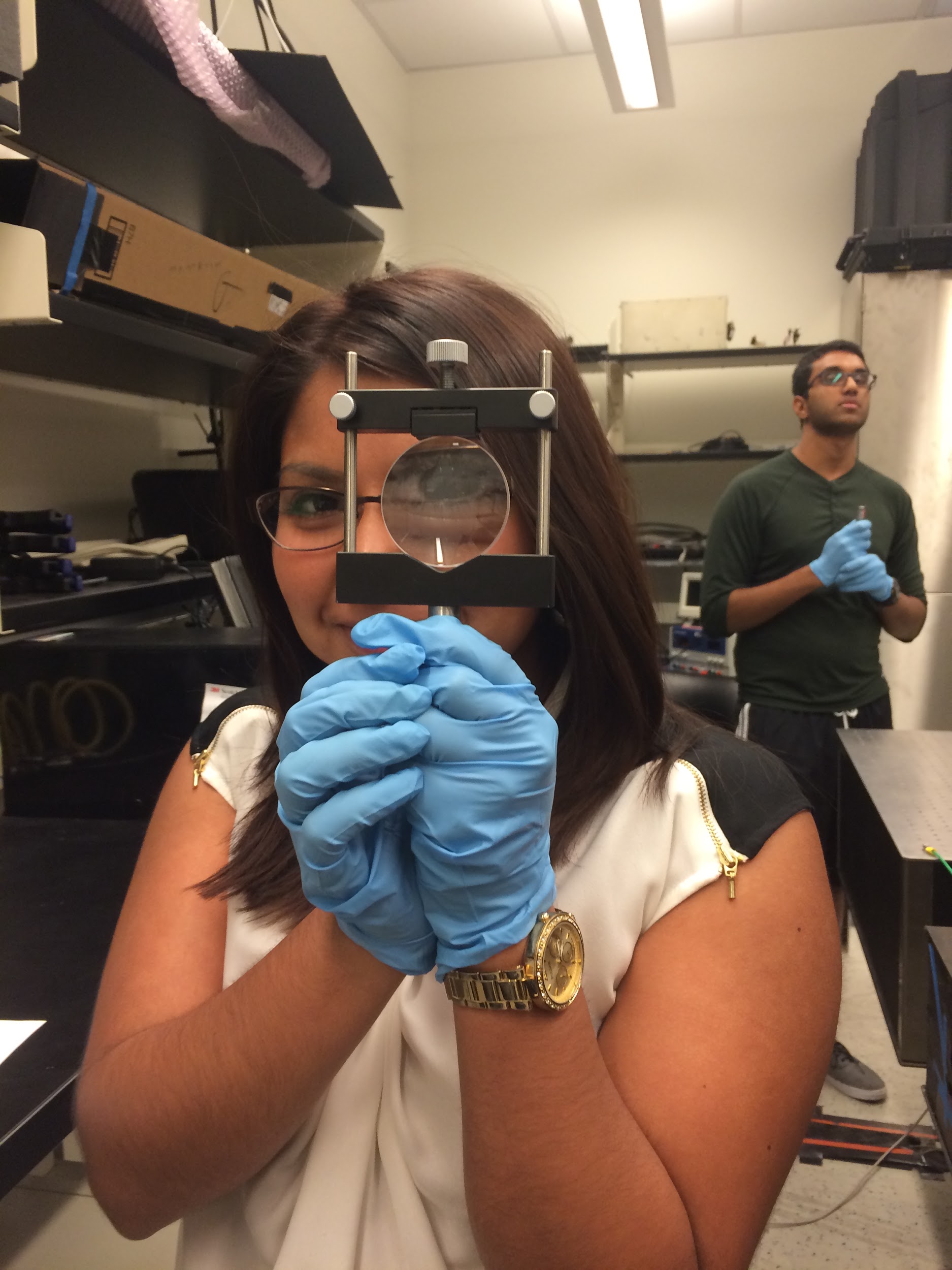 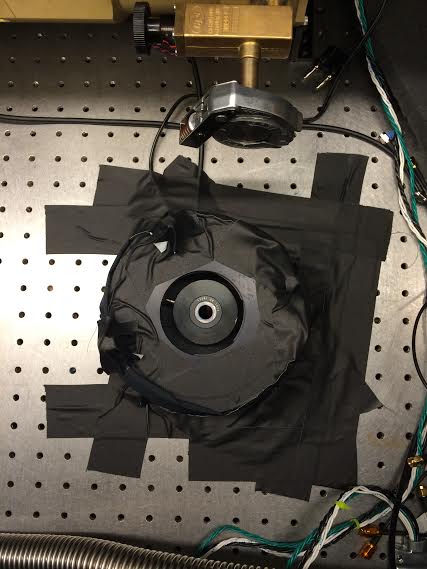 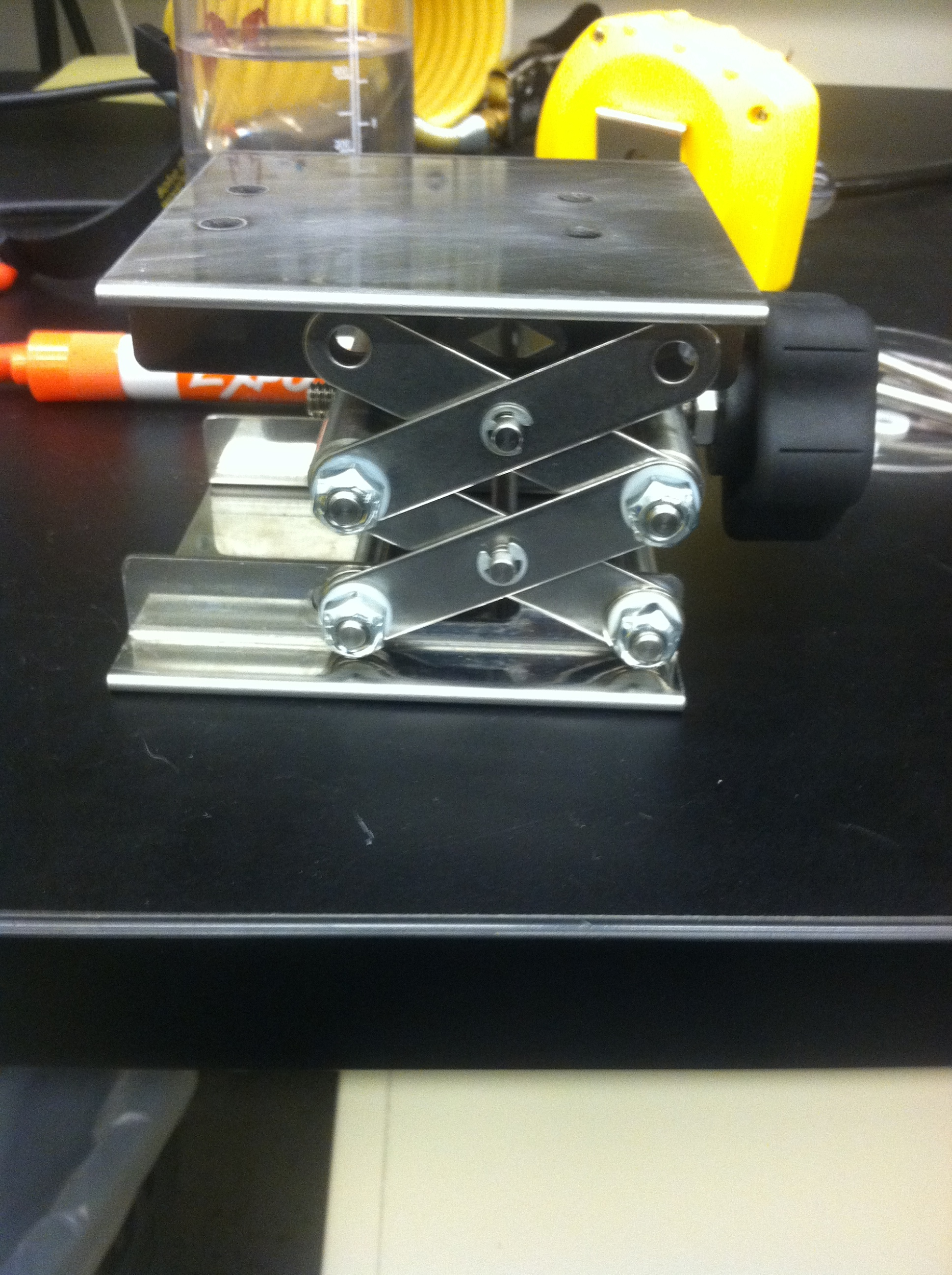 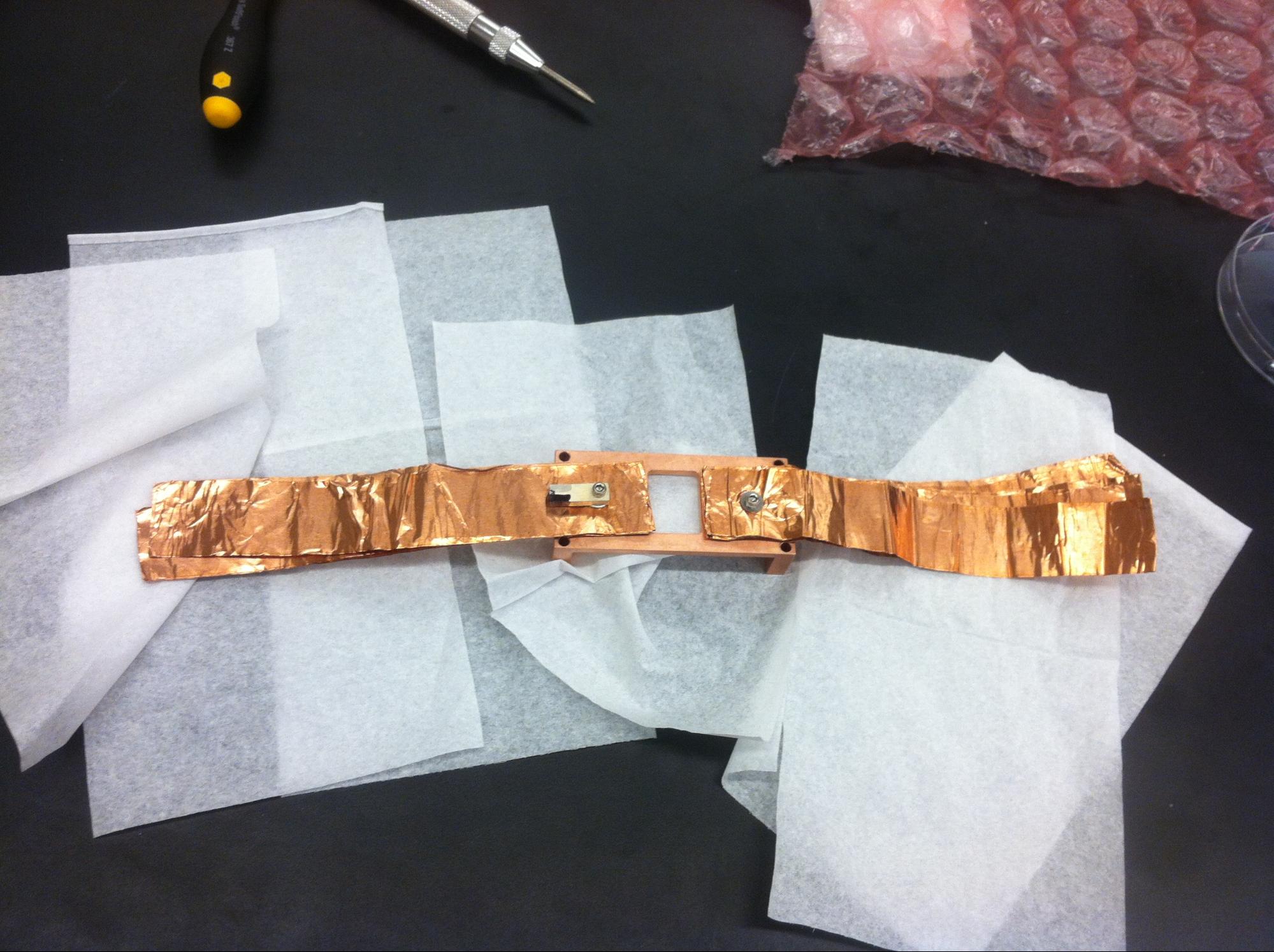 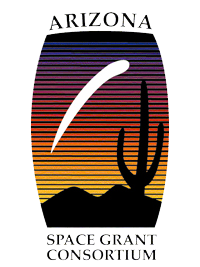 [Speaker Notes: Talk about preparation for characterization]
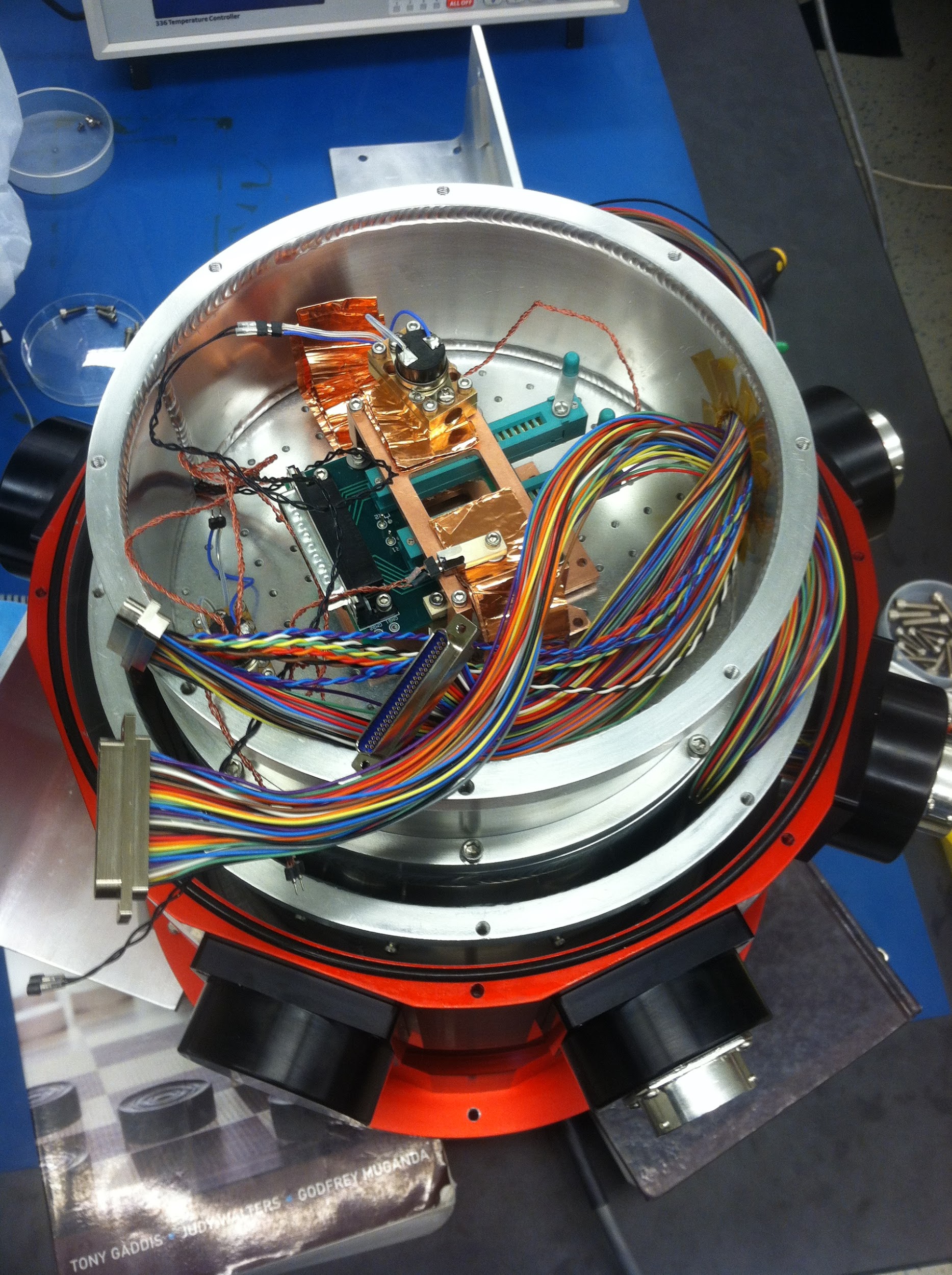 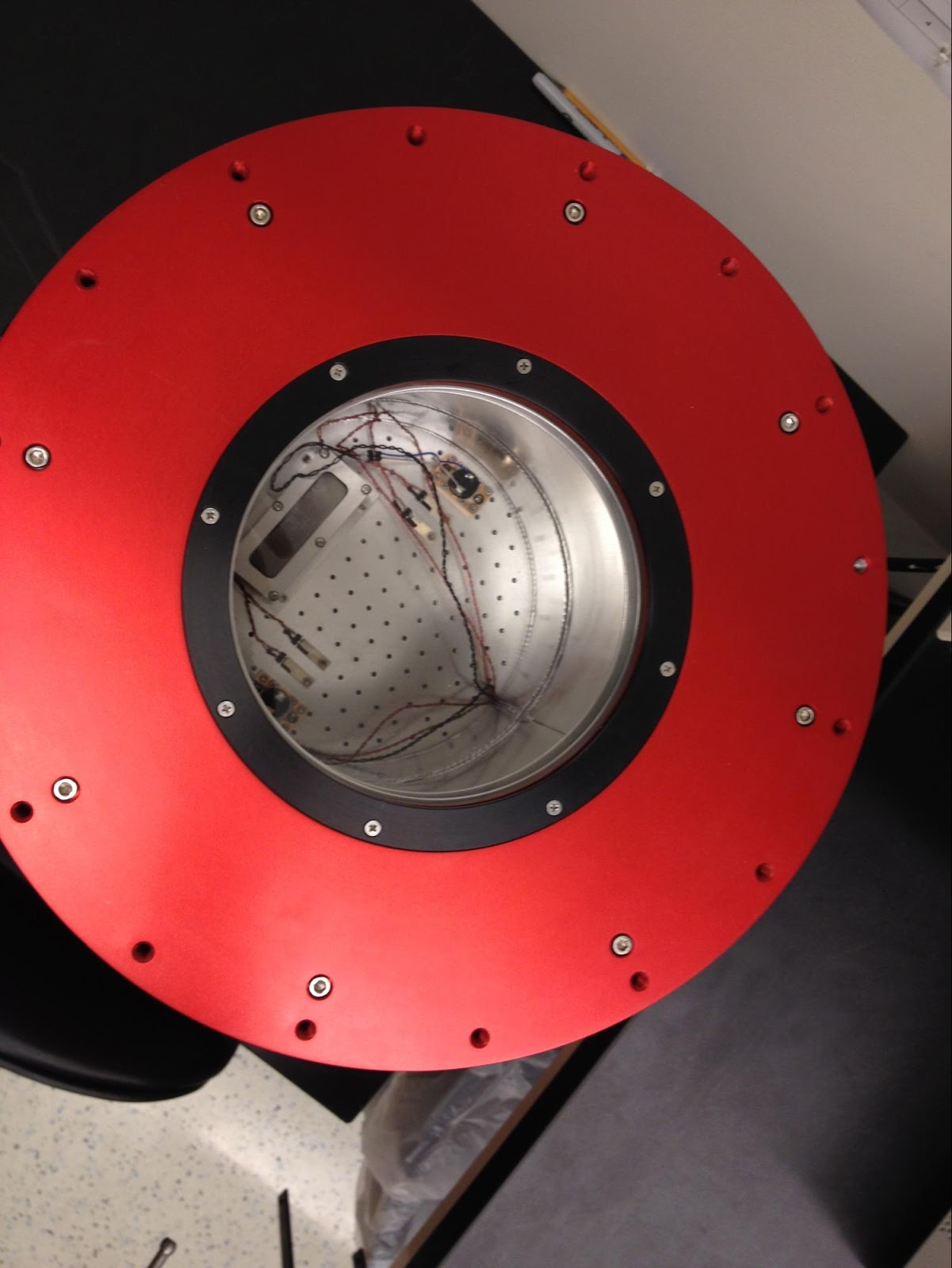 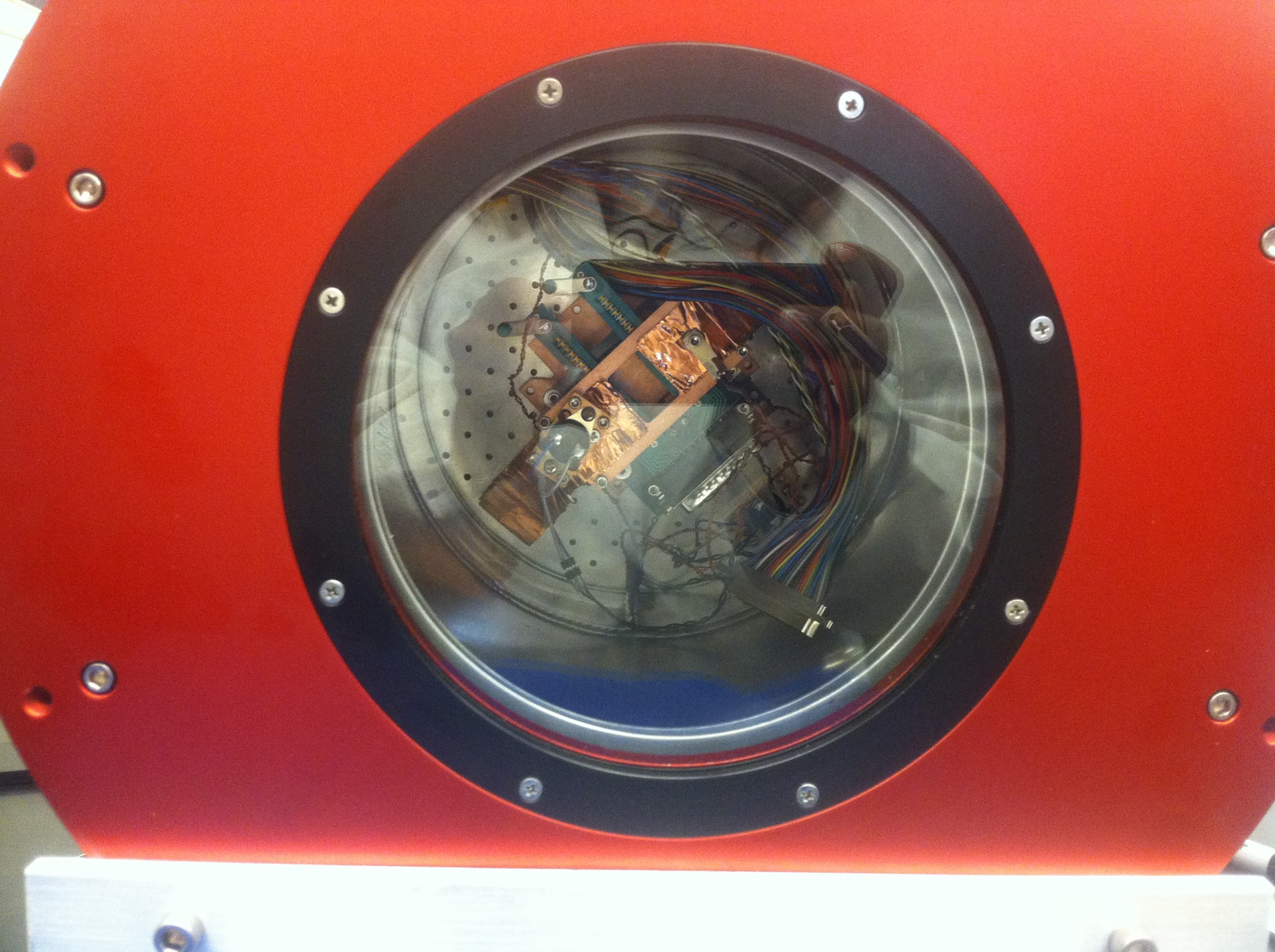 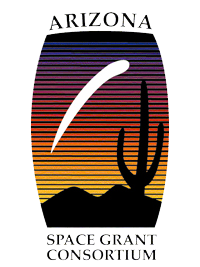 [Speaker Notes: Talk about preparation for characterization]
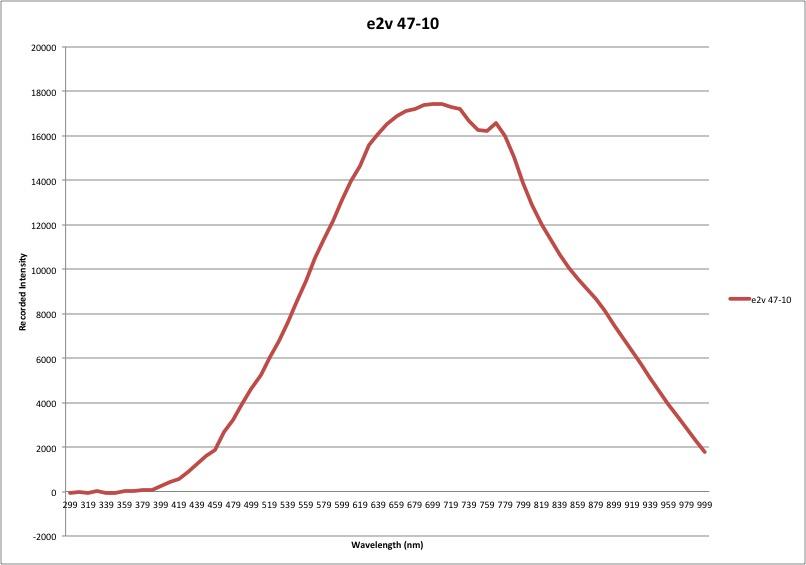 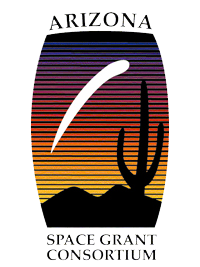 Quantum Efficiency
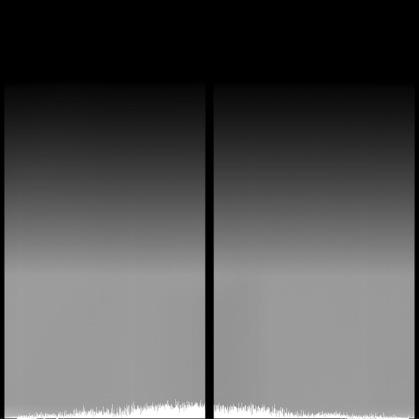 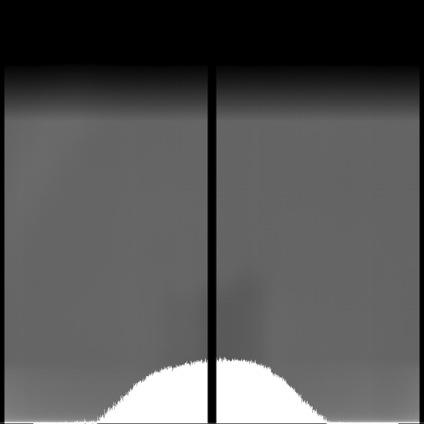 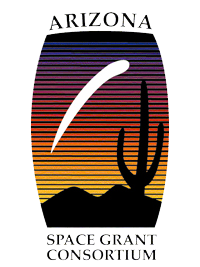 429 nm
529 nm
Flat Fields
[Speaker Notes: talk about what is considered the “good part” (square)]
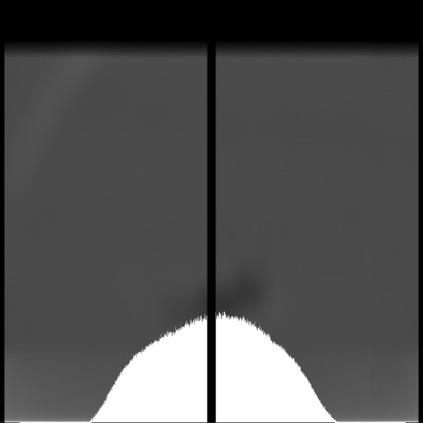 649 nm
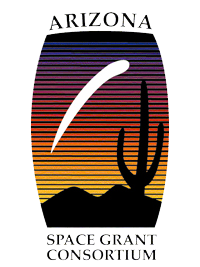 Flat Fields
[Speaker Notes: speak about how careful one must be when taking images due to obstructions (the smudge can be seen)]
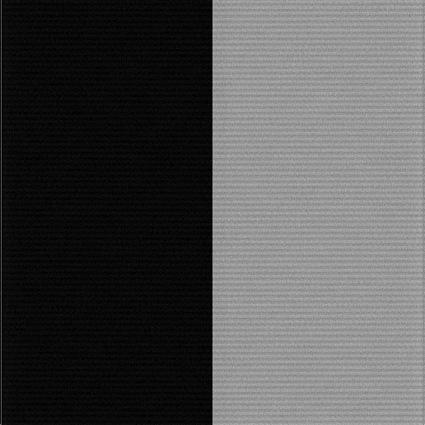 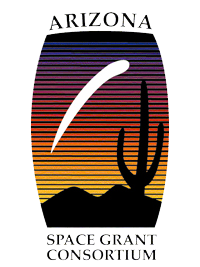 1st Data of Bias Frames
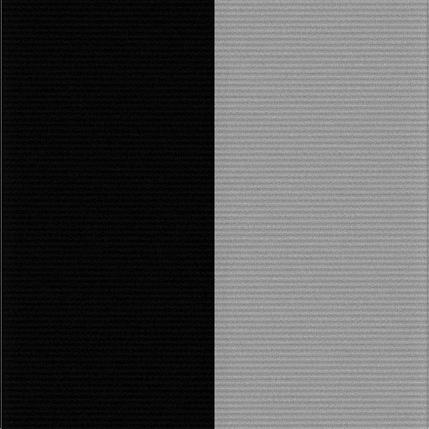 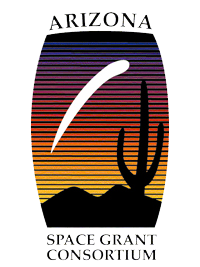 2nd Data of Bias Frames
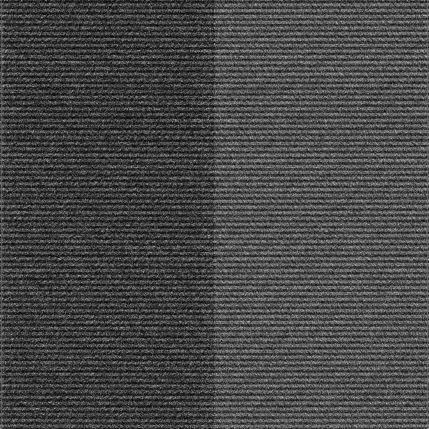 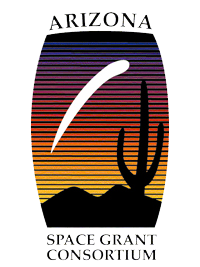 1st Data of Dark Frames
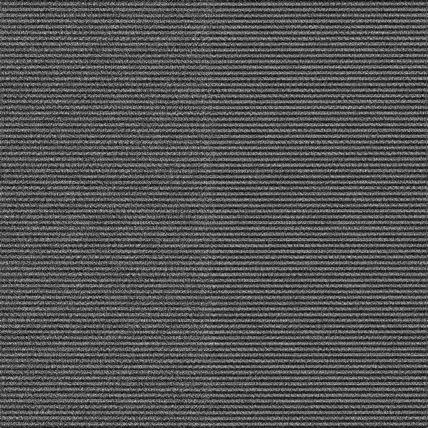 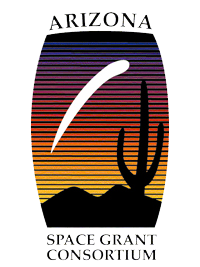 2nd Data of Dark Frames
Further Work
Continue to characterize

Work with Hexapod and CCD in Dewar
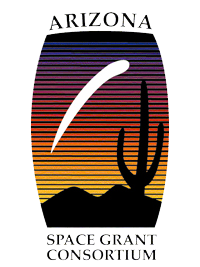 [Speaker Notes: Mention that Hexapod is used to remove jitter as I did in 2nd slide]
Thank you for listening!

Questions?
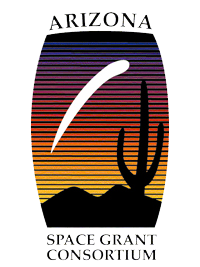 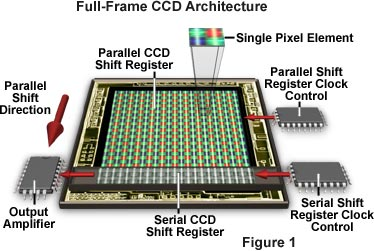 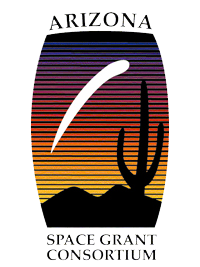 http://micro.magnet.fsu.edu/primer/digitalimaging/concepts/interline.html
[Speaker Notes: Backup slides (further explain CCD and electrical components)]
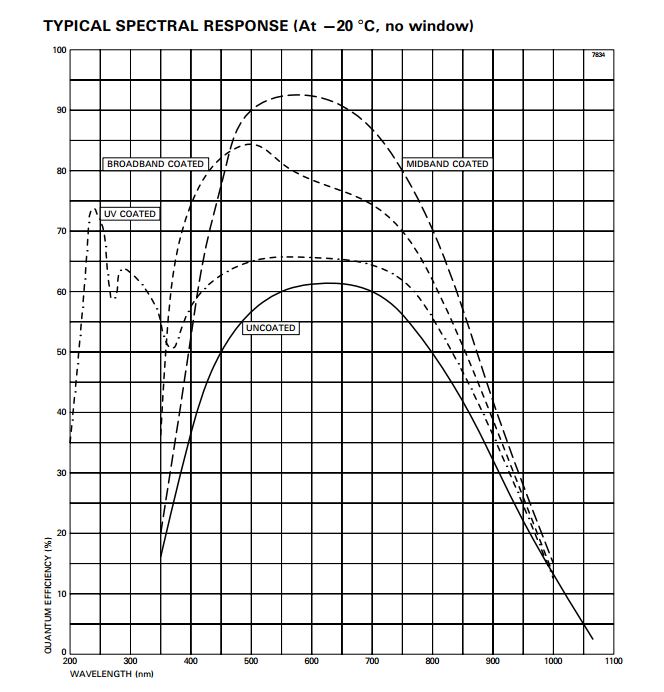 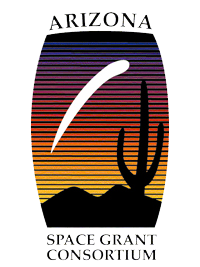 [Speaker Notes: Backup slides (compare to QE curve from our own data)]
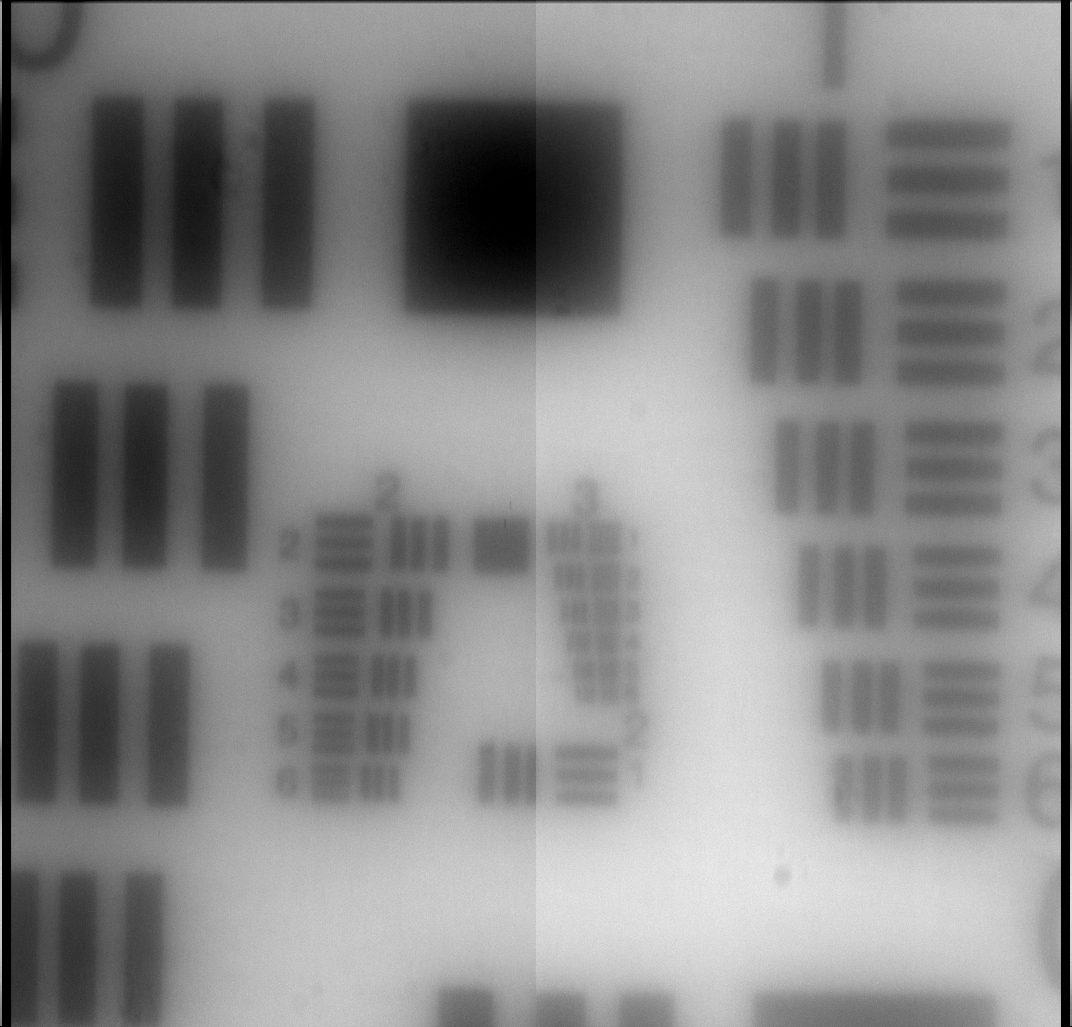 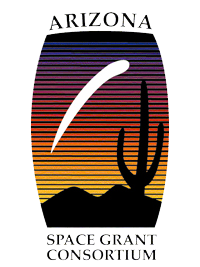 [Speaker Notes: Backup Slides (show further development with resolution)]